Первокурсники 2021 года, 
добро пожаловать 
на
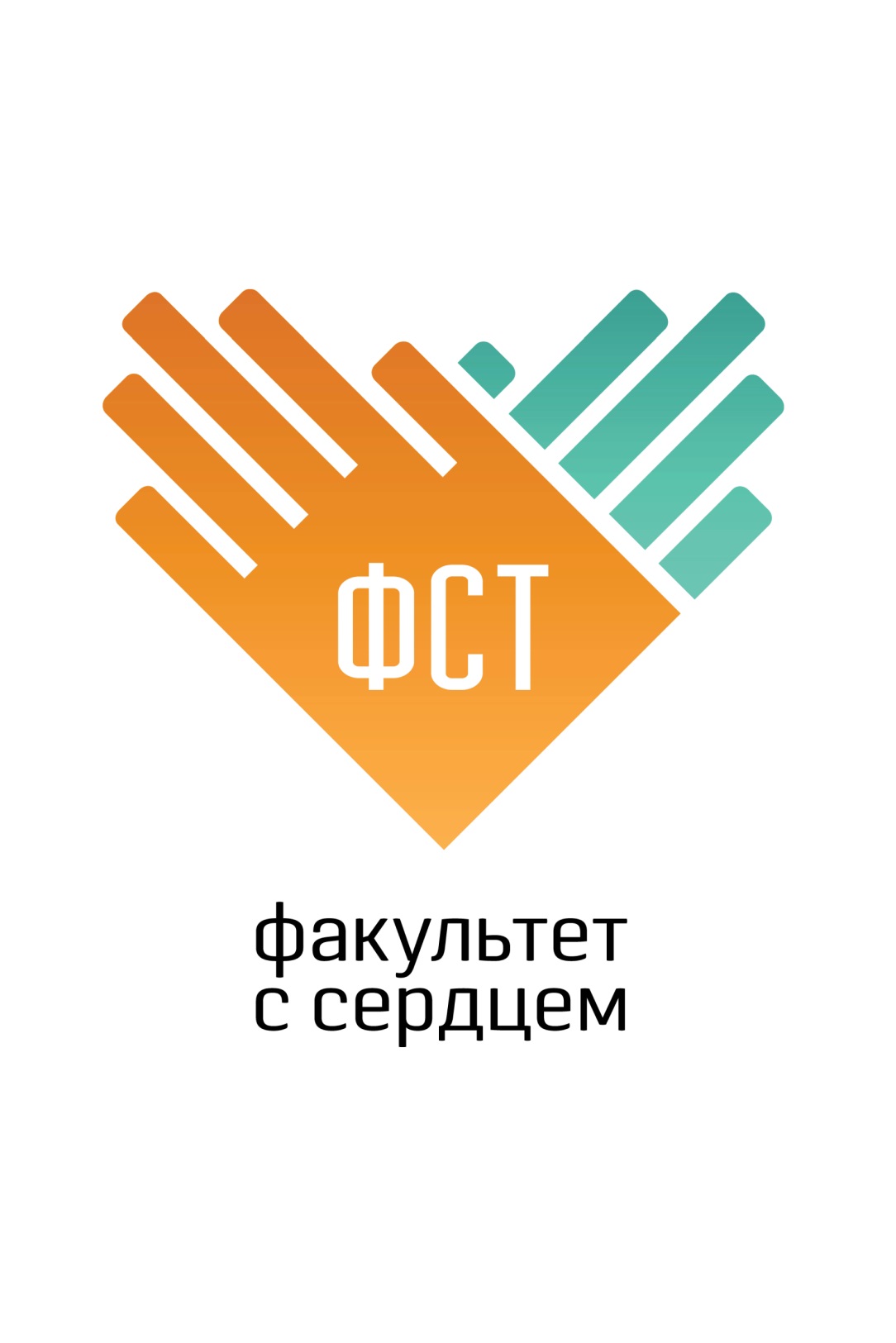 РУКОВОДСТВО ФАКУЛЬТЕТА
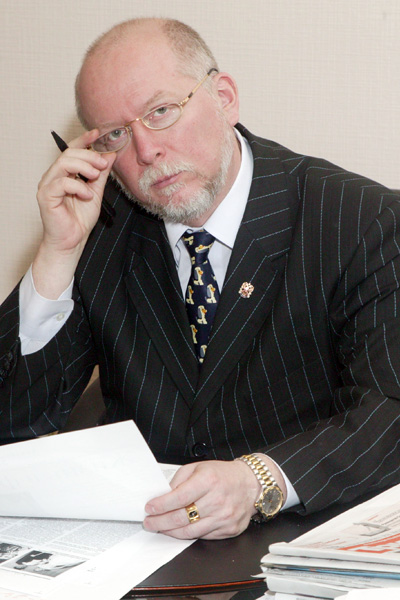 Декан факультета
КУЗИН Олег Сергеевич
тел.: 335-67-34 (доб. 2266)
e-mail: kuzin-os@ranepa.ru, каб. 406

Помощник декана
РОМАНЦОВА 
Валерия Андреевна
тел.: 335-94-94 (доб. 2233)
e-mail: romantsova-va@ranepa.ru, каб. 408
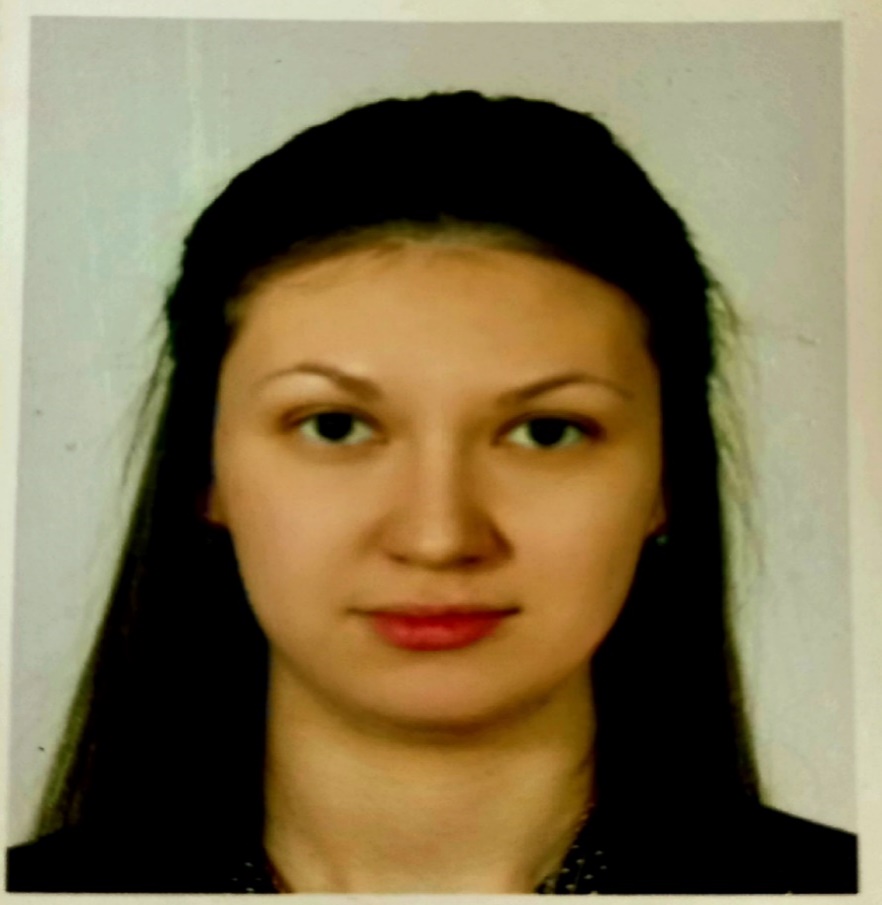 ЗАМЕСТИТЕЛИ ДЕКАНА
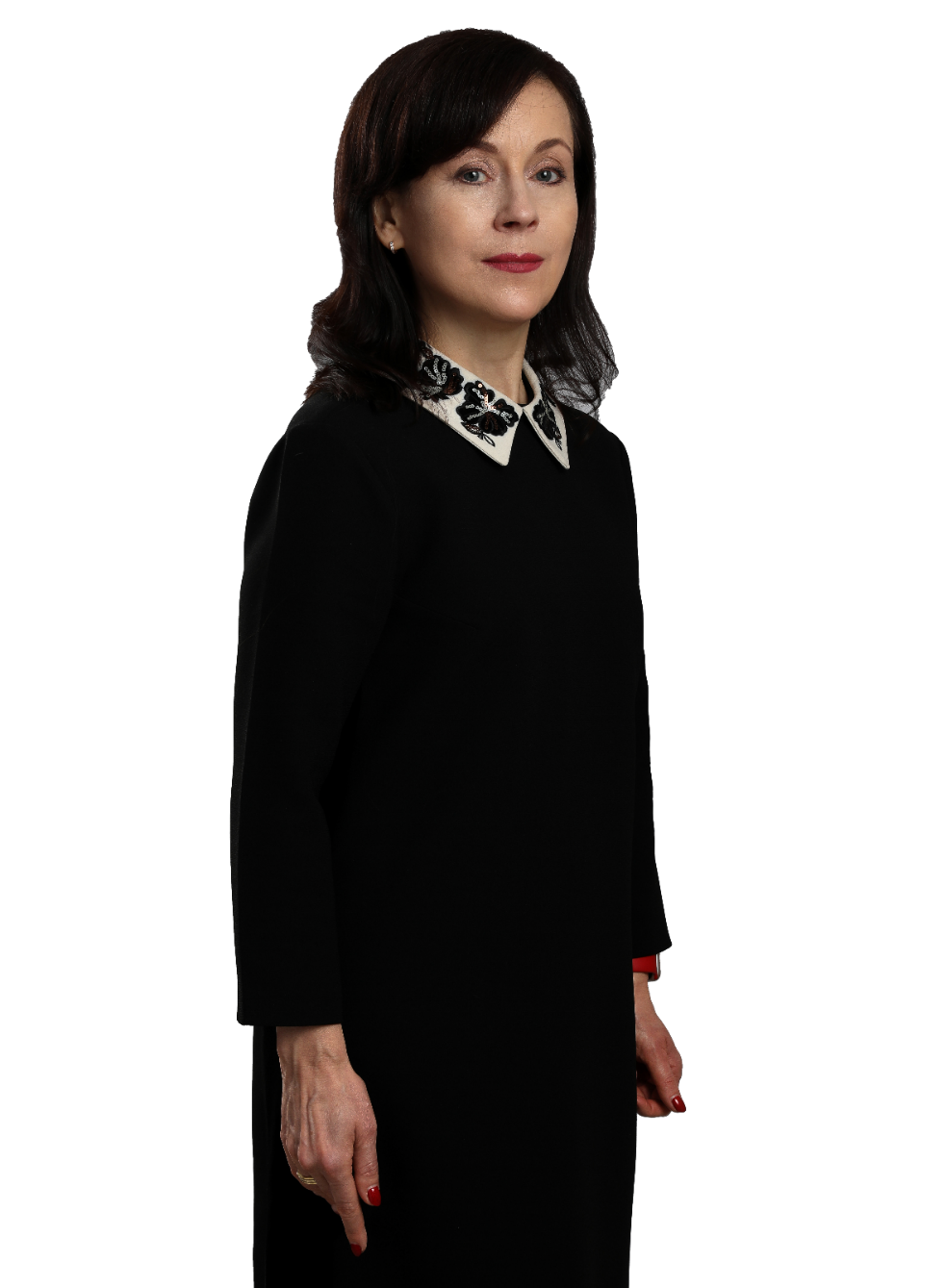 Заместитель декана
ШУБИНА Ирина Витальевна
тел.: 335-94-94 (доб. 2220)
e-mail: shubina-iv@ranepa.ru 
каб. 408
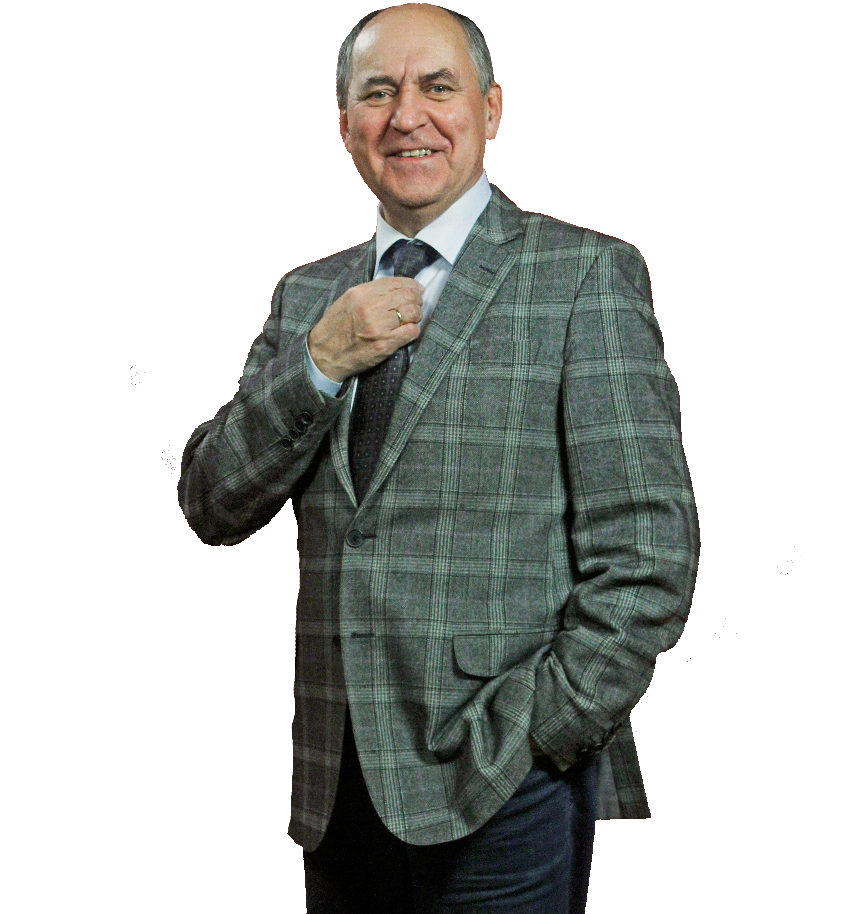 Заместитель декана по международным вопросам директор программы Liberal Arts
КИСЕЛЁВ Владимир Николаевич
тел.: 335-67-34 (доб. 2222)
e-mail: kiselev-vn@ranepa.ru
каб. 407
ЗАВЕДУЮЩИЕ КАФЕДР
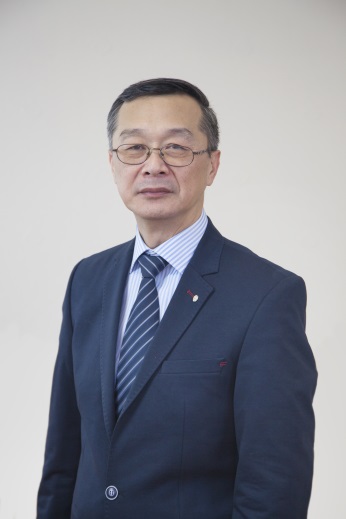 Кафедра журналистики и медиакоммуникаций (каб. 307)
КИМ Максим Николаевич
тел.: 335-94-94 (доб. 2257)e-mail: kim-mn@ranepa.ru 

Кафедра социальных технологий (каб. 203)
ВЕТРЕНКО Инна Александровна
тел.: 335-94-94 (доб. 2242)
e-mail: vetrenko-ia@ranepa.ru
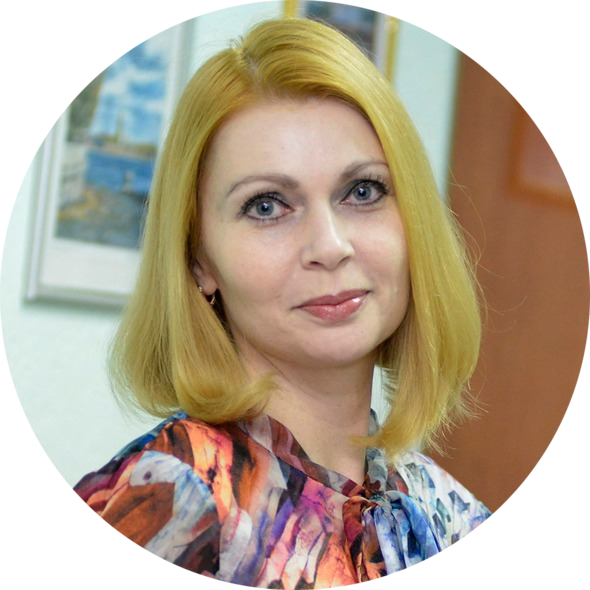 ДИРЕКТОРА ОБРАЗОВАТЕЛЬНЫХ ПРОГРАММ
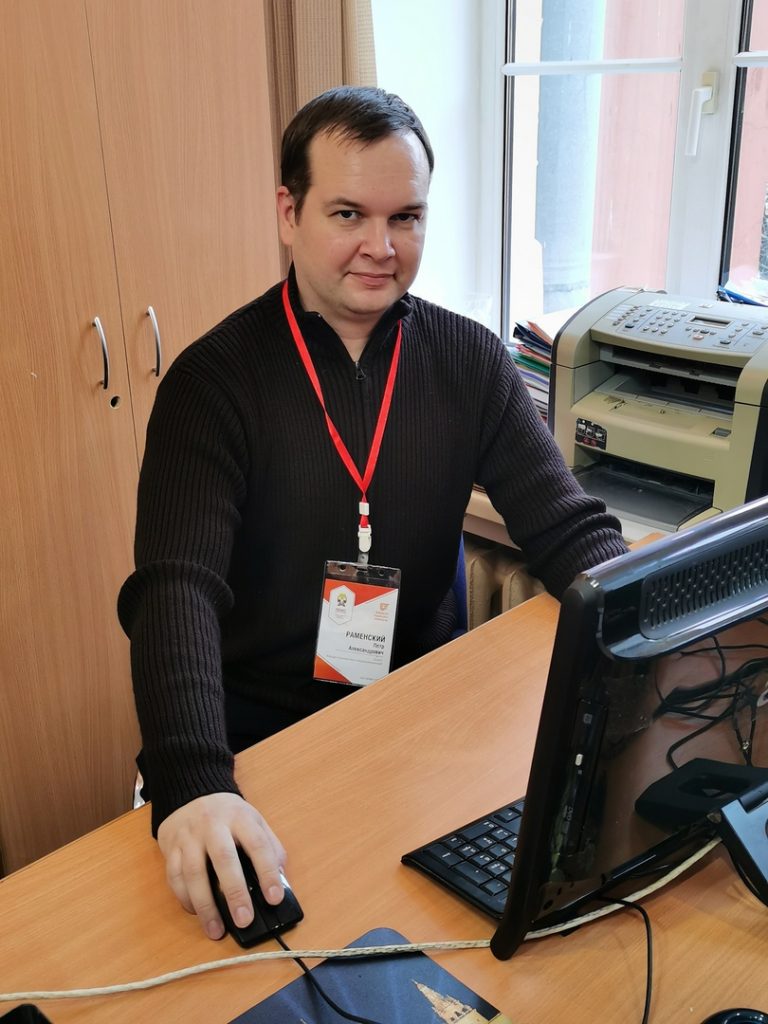 Директор образовательной программы «Журналистика» 
РАМЕНСКИЙ Петр Александрович 
тел.: 335-94-94 (доб. 2256)e-mail: ramenskiy-pa@ranepa.ru  
каб. 403


Директор образовательной программы «Реклама и связи с общественностью», директор программы магистратуры «Консалтинг и репутационный менеджмент в рекламе и связях с общественностью»
ГРИШАНИН Никита Владимирович 
тел.: 335-94-94 (доб. 2256)
e-mail: grishanin-nv@ranepa.ru 	
каб. 403
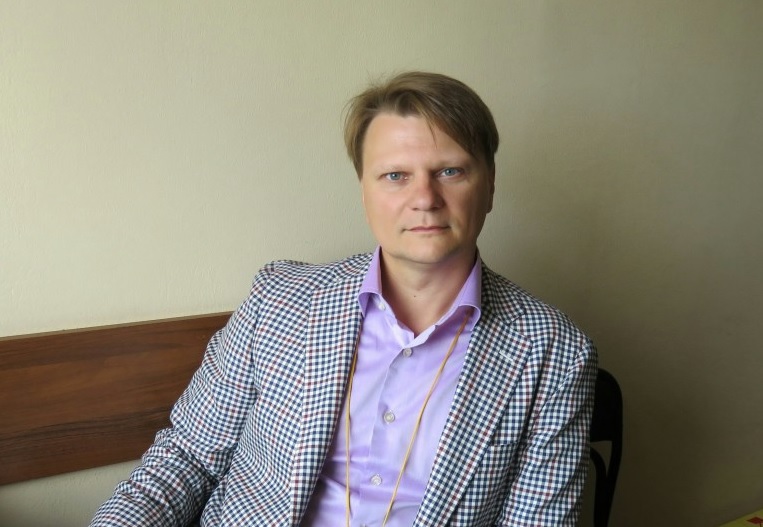 ДИРЕКТОРА ОБРАЗОВАТЕЛЬНЫХ ПРОГРАММ
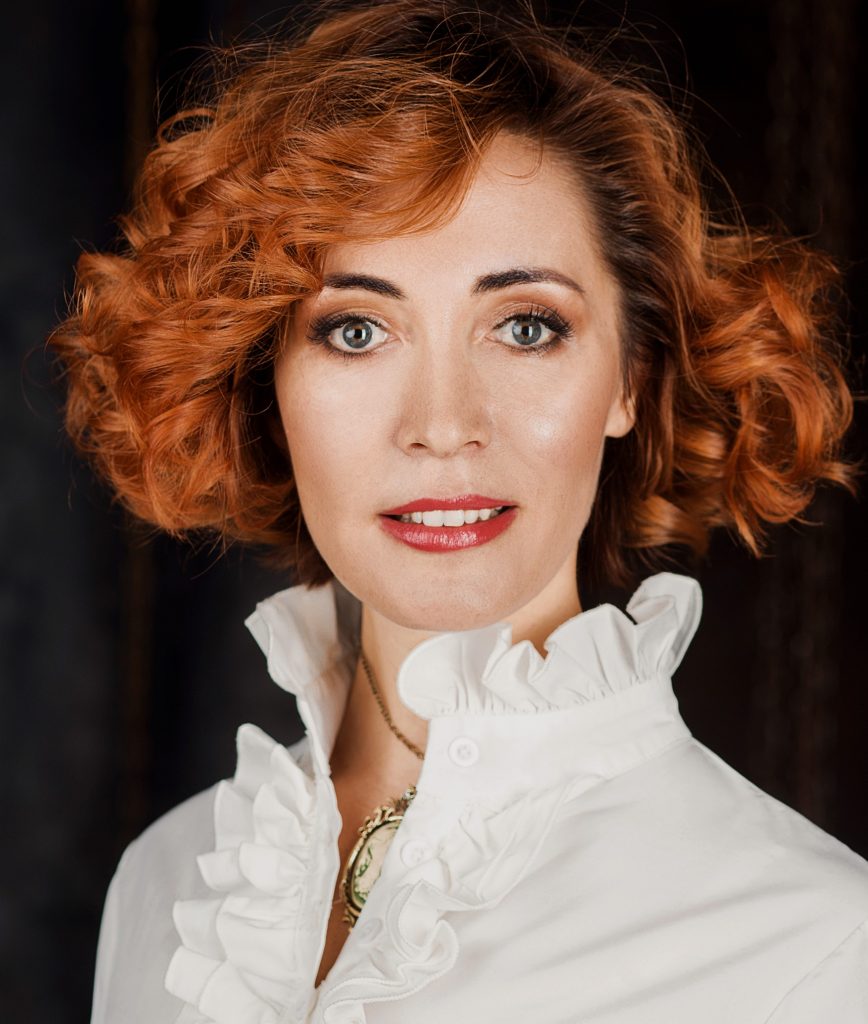 Директор образовательной программы
«Социальная работа», «Социология» 
БАЙЕР Юлия Паулевна 
e-mail: bayer-yp@ranepa.ru  
каб. 303


Директор образовательной программы
«Управление персоналом», «Психология»
ОГАРЕВА Екатерина Ивановна
e-mail: ogareva-ei@ ranepa.ru  	
каб. 303
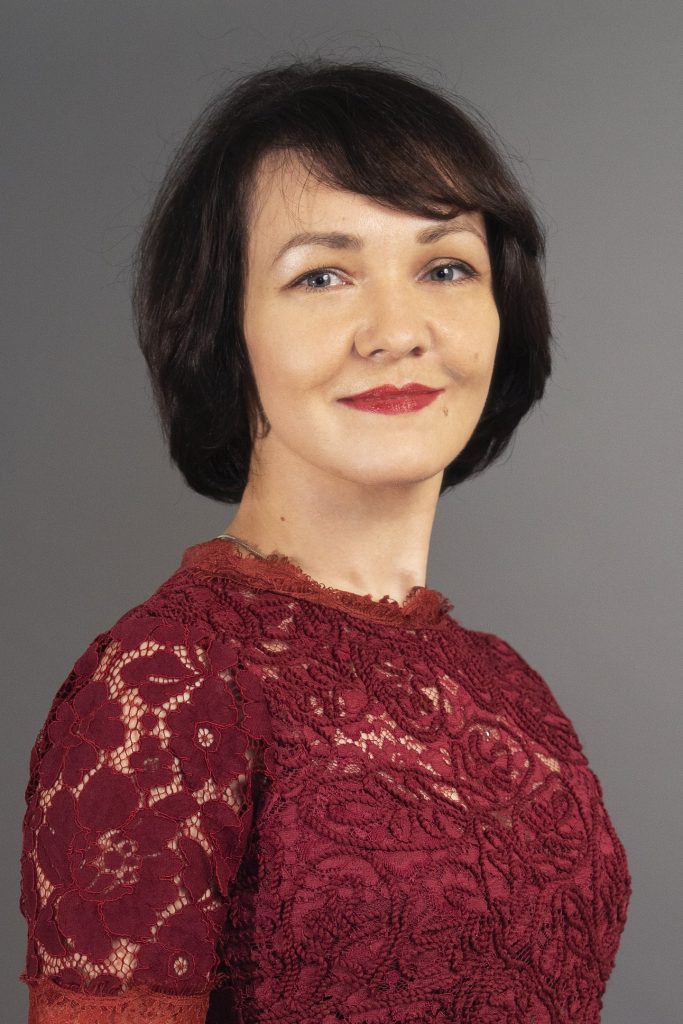 ОРГАНИЗАЦИОННЫЙ ОТДЕЛ
Взаимодействие 
      со студентами по вопросам:
выдачи справок об обучении;
выдачи справок в ПФР;
прием заявлений;
издания приказов по студенческому контингенту и др.
Начальник отдела

КОСАНЕВА Ольга Николаевна
тел.: 335-94-94 (доб. 2218)e-mail: kosaneva-on@ranepa.ru
каб. 316
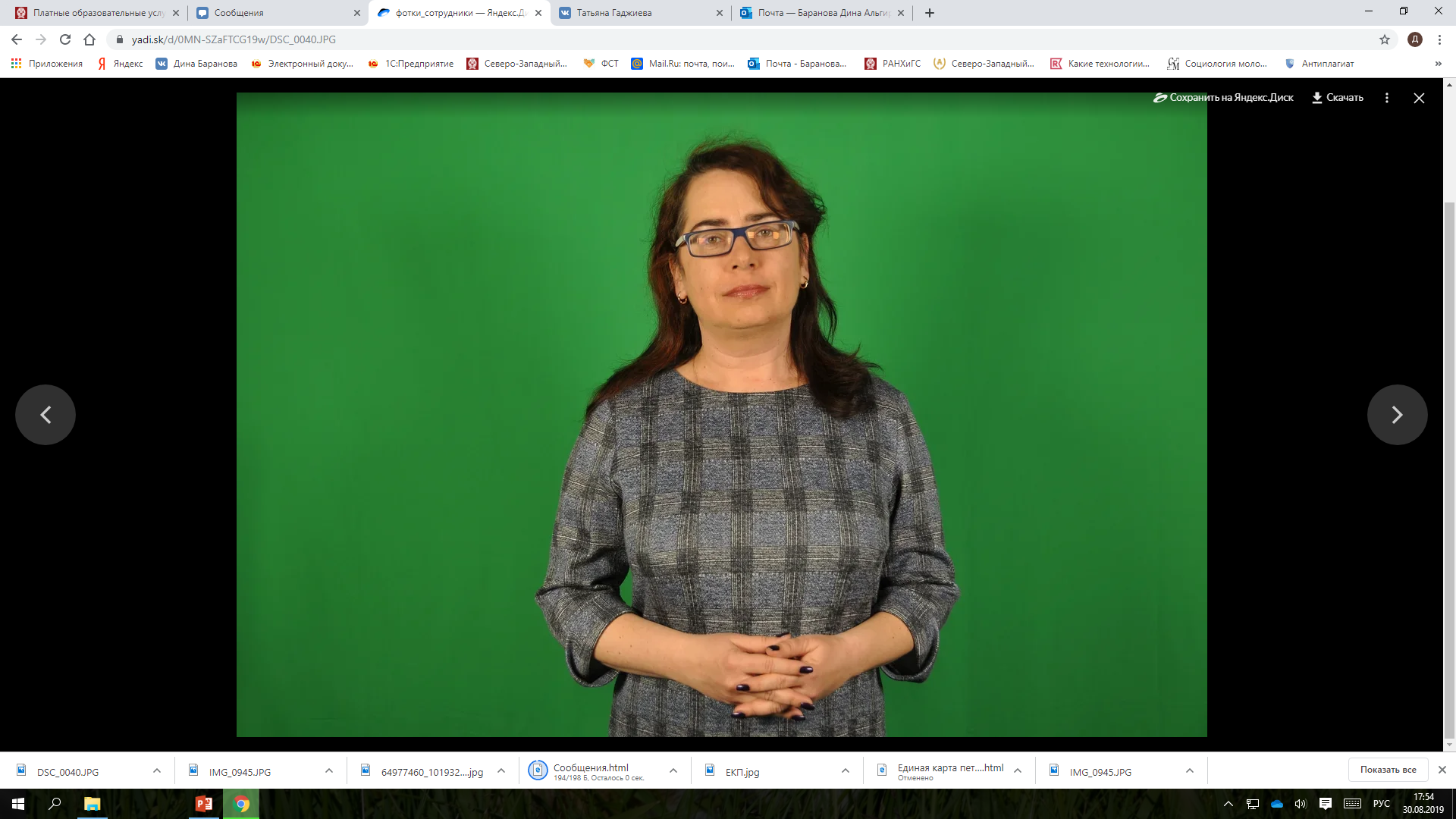 ОРГАНИЗАЦИОННЫЙ ОТДЕЛ (кабинеты 308, 317)
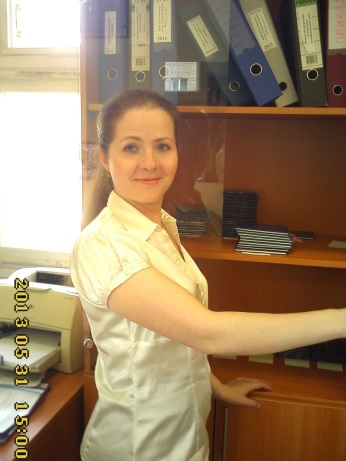 Взаимодействие со студентами по вопросам:
соблюдения правил внутреннего распорядка;
контроля посещаемости занятий и оплаты обучения;
переводы, зачисления/отчисления;
выдачи справок-вызовов и справок-подтверждений;
выдачи документов, связанным с оформлением стипендий и оплате обучения и т.п.
Специалисты отдела

ВИНОГРАДОВА 
Олеся Александровна
тел.: 335-94-94 (доб. 2223)e-mail: vinogradova-oa@ranepa.ru

УДАЛОВА 
Екатерина Вячеславовна 
тел.: 335-94-94 (доб. 2224)e-mail: udalova-ev@ranepa.ru 

КУЗЬМИНА 
Алена Вячеславовна
тел.: 335-94-94 (доб. 2239)e-mail: kuzmina-av@ranepa.ru
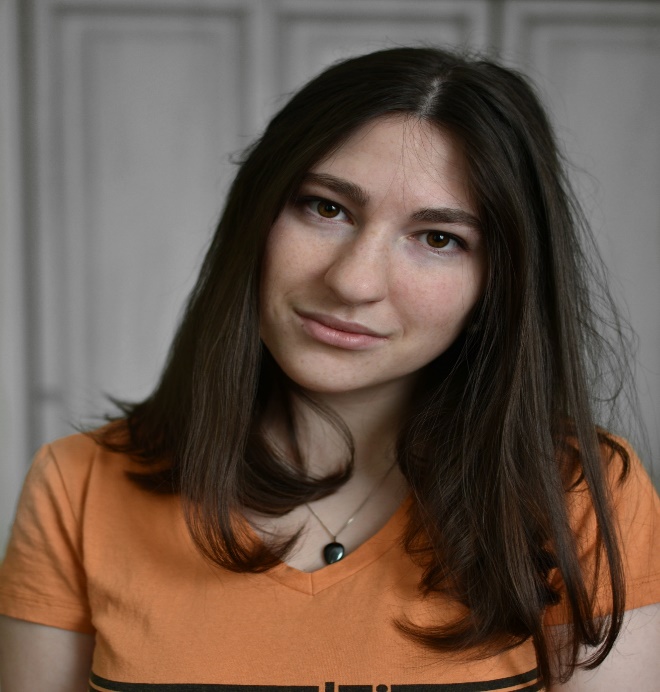 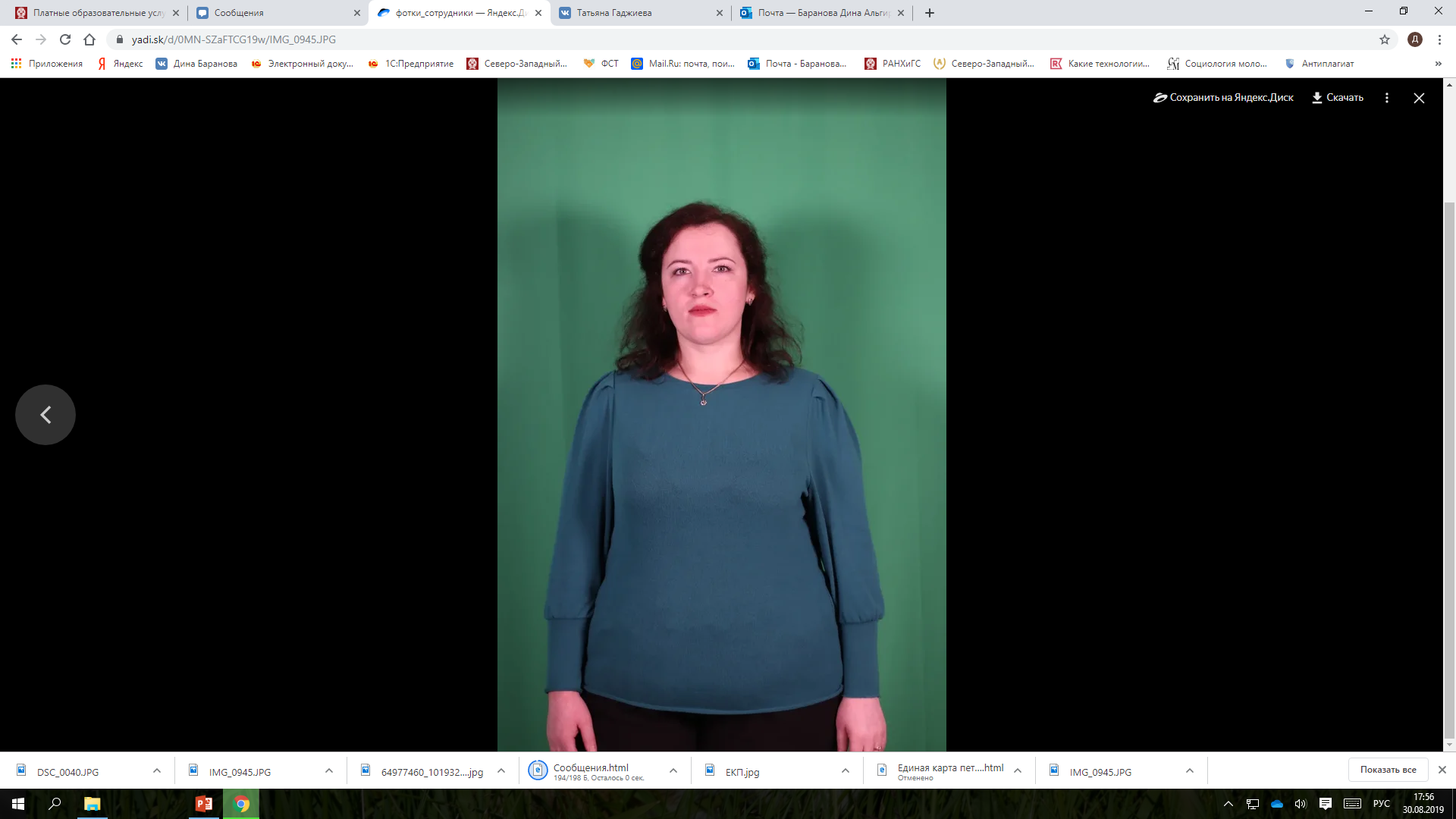 УЧЕБНЫЙ ОТДЕЛ
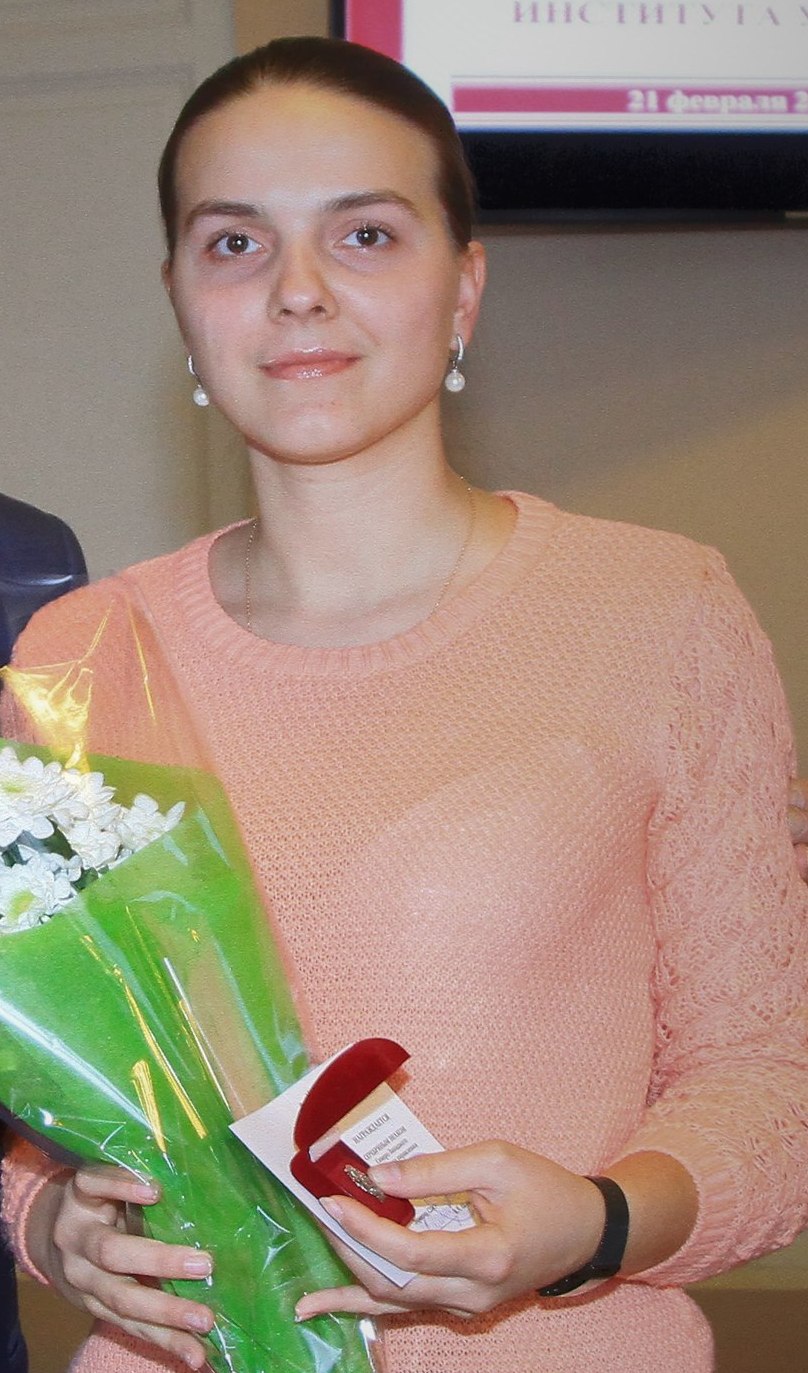 Начальник отдела (каб. 401)
КУЗЬМИНА Анна Игоревна
тел.: 335-94-94 (доб. 2206)e-mail: kuzmina-ai@ranepa.ru
Решение вопросов,    
    связанных с:
текущим расписанием;
временем проведения занятий;
форматом/платформой проведения занятий;
отсутствием преподавателя на занятии;
с аудиторным фондом и т.п.
Сектор расписаний

БОРОДИНА Екатерина Геннадьевна 
(каб. 401)
тел.: 335-94-94 (доб. 2206)e-mail: borodina-eg@ranepa.ru 


ШАТРОВА Людмила Иллиодоровна
(каб. 402)
тел.: 335-94-94 (доб. 2253)e-mail: shatrova-li@ranepa.ru
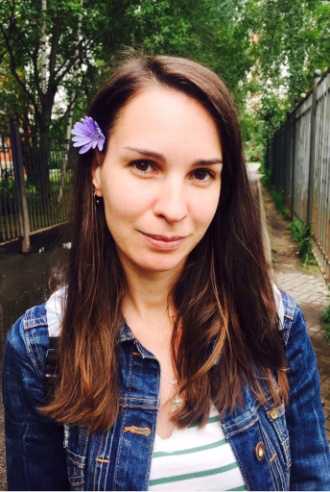 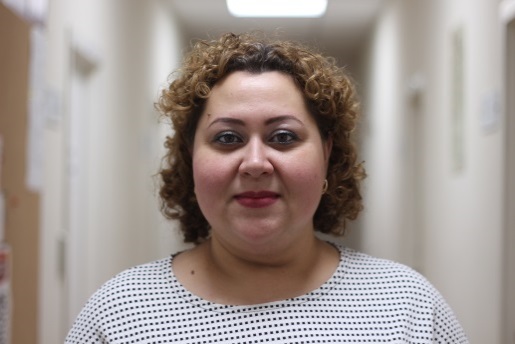 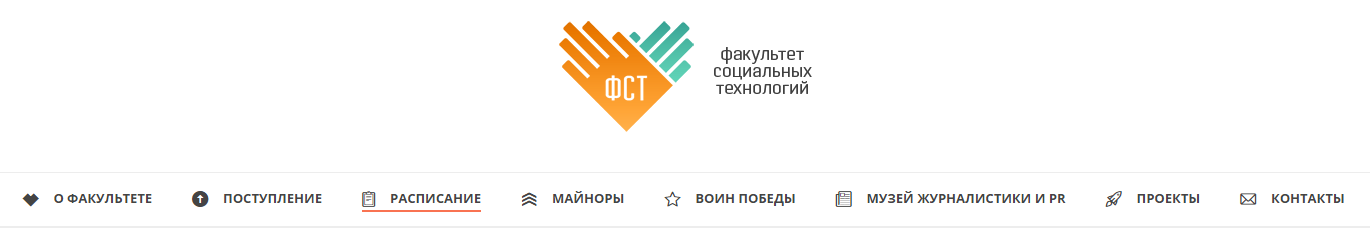 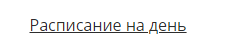 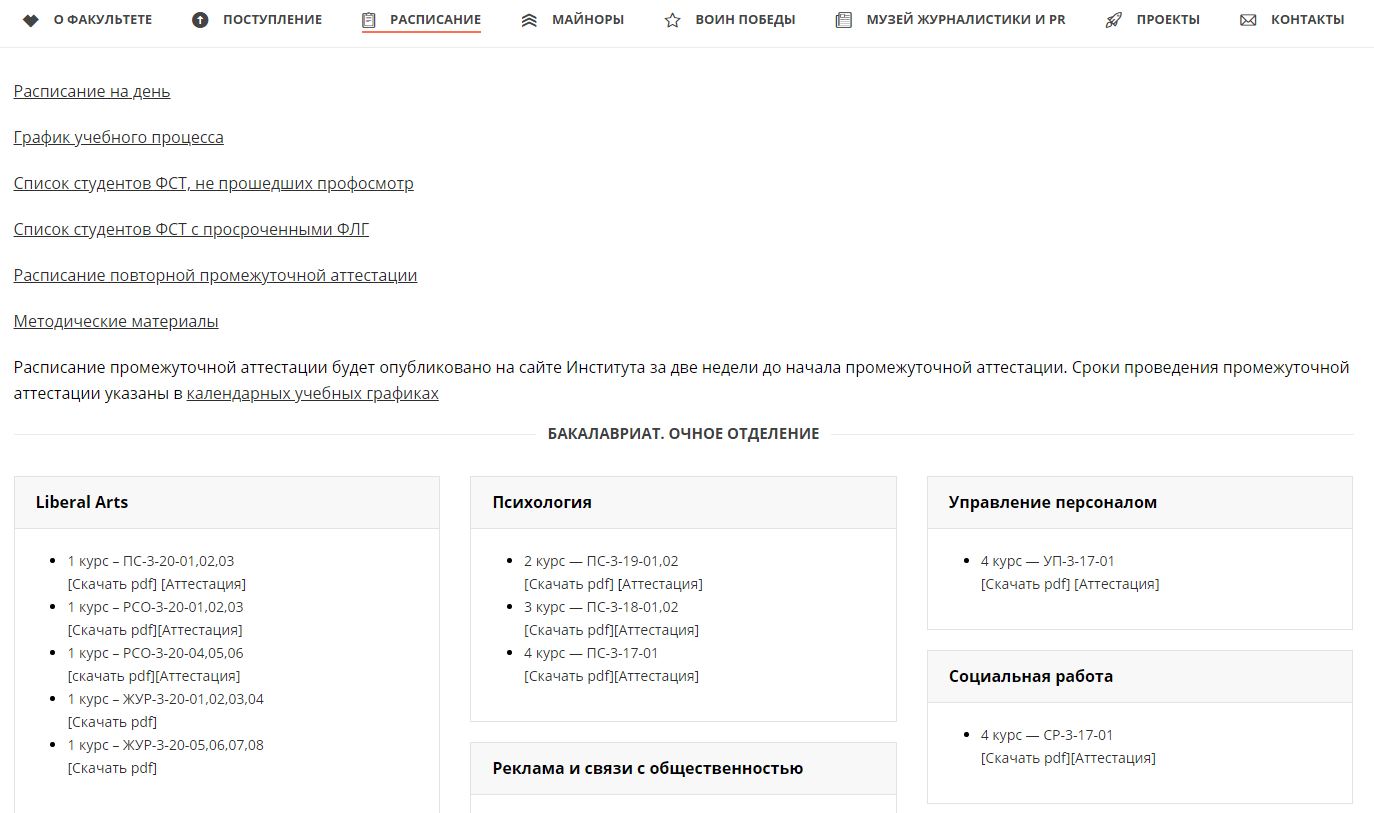 РЕЖИМ ЗАНЯТИЙ
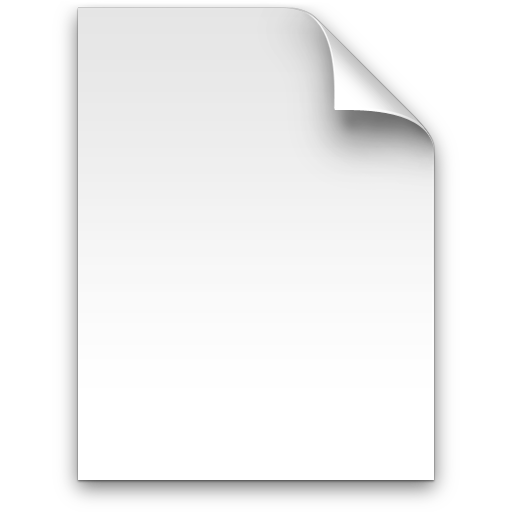 08.30 – 09.55 
10.10 – 11.35 
12.10 – 13.35 
13.50 – 15.15 
15.30 – 16.55 
17.10 – 18.35
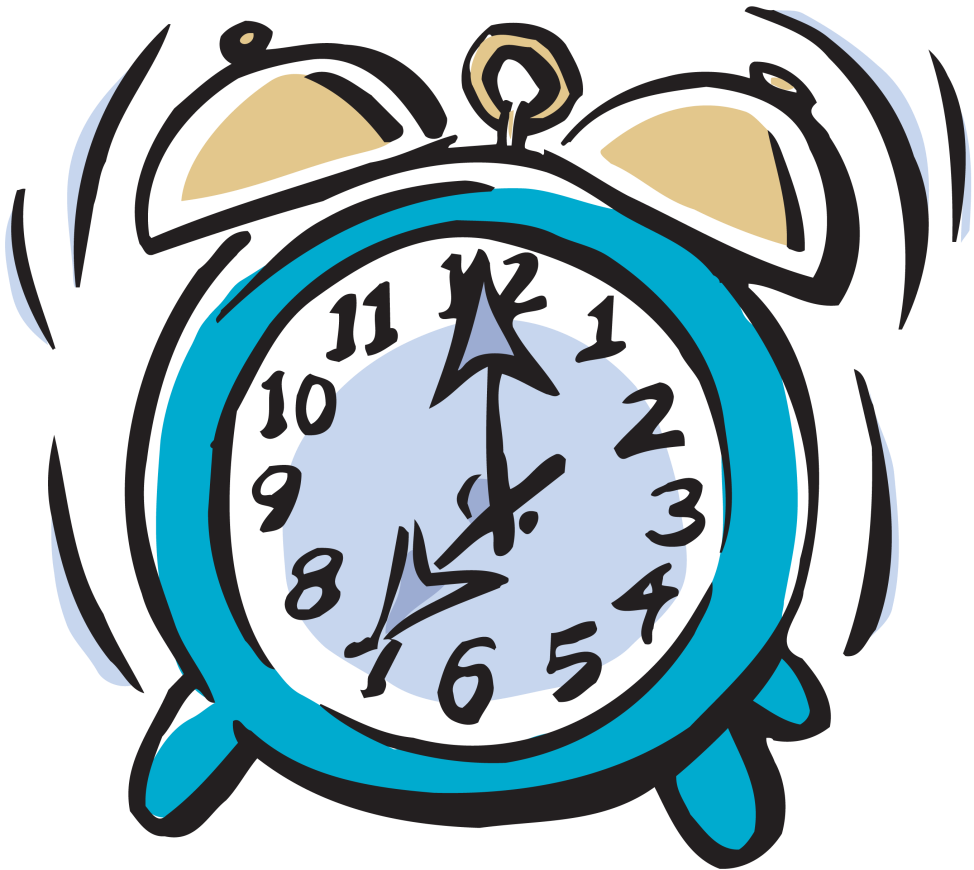 ОБЯЗАТЕЛЬНЫЙ МЕДОСМОТР
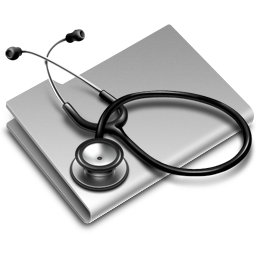 МЕДИЦИНСКИЙ ПУНКТ
Врач
КОНОН Валерий Валентинович

ФельдшерКАРПОВА Жанна Федоровна
Адрес: Средний пр-т, д. 57/43, 
каб. 120
т.323-99-74 (доб.1266)
Медосмотр состоится 
в сентябре. 
Информация о распределении по группам, время и место медосмотра будет сообщено кураторам.
КАМПУСНАЯ КАРТА СТУДЕНТА:
пропуск на территорию академии
читательский билет
банковская карта ( на которую будет приходить стипендия студентам бюджетной формы обучения. А студентам внебюджетной формы обучения, наличие карточного счета в банке – партнере значительно упрощает процедуру оплаты обучения через онлайн кабинет).

Оформление и обслуживание карты бесплатное.
Банки – эмитенты: для студентов – Сбербанк;

Выпуск осуществляется централизовано.
Выдача будет организована на территории СЗИУ
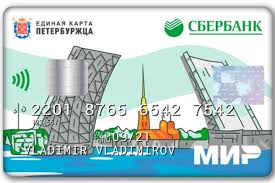 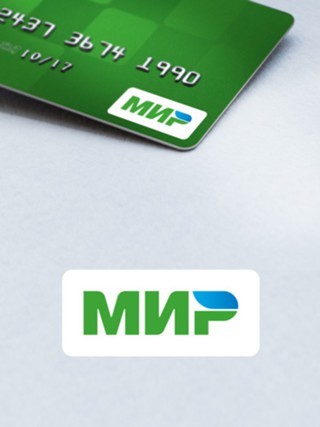 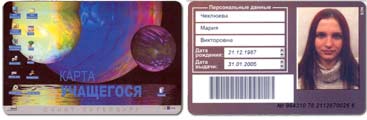 По вопросам оформления бесплатных проездных документов (БПД) студентам из числа граждан, имеющих льготу по категории «ДК» (по потере кормильца) и детям из многодетных семей, имеющим регистрацию в Санкт-Петербурге, необходимо в срок до 23 сентября (включительно) обратиться в управление по работе с молодежью и спорту (УРМС) (каб. 402, Средний пр. В.О.).
При себе иметь следующие документы:
Паспорт
Регистрацию в Санкт-Петербурге
Справку из отделения РПФ (оригинал)
СНИЛС
Студенческий билет
2 фотографии (Зх4)
После 20 сентября оформление и продление БПД студентам данной категории происходит в индивидуальном порядке в офисе СПб ГКУ «Организатор перевозок», расположенном по адресу: ул. Рубинштейна, д.32А, часы работы: с 08:00 до 19:30 без обеда и выходных.
С подробностями оформления бесплатных проездных документов студентам, имеющим право на бесплатный проезд, можно ознакомиться на официальном сайте СПб ГКУ «Организатор перевозок» (http://orgp.spb.ru/первичная-выдача/ ).
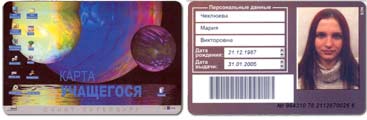 Льготные категории:
1) «ДС» – дети-сироты; дети, оставшиеся без попечения родителей; лица, из числа детей-сирот и детей, оставшихся без попечения родителей; 
2) «ДК» – дети, получающие пенсию по случаю потери кормильца.
Компенсации льготникам
Дети-сироты сами покупают проездной, далее, каждый месяц приносят чеки в деканат и пишут заявление о компенсации. Из Метрополитена обязательно необходим чек и справка на имя студента. 
Студенты, получающие пенсию по потере кормильца, при оформлении льготного проезда через СЗИУ, получат проездной после 20 сентября в административном корпусе института. 
Инвалиды, дети-сироты и лица, подвергшихся воздействию радиации, должны оформить заявление и принести документы подтверждающие статус для оформления государственных стипендий и др. выплат.
Студенты, категорий ДС и ДК имеют право один раз в год на компенсацию проезда домой и обратно. 

ВСЕМ КАТЕГОРИЯМ ЛЬГОТНИКОВ:
Обязательно ознакомиться с документами о стипендиальном обеспечении и материальной поддержке под подпись.
СТИПЕНДИАЛЬНЫЕ ПРОГРАММЫ
Стипендиальные программы для обучающихся на бюджетной форме:
Государственные стипендии
Повышенные академические стипендии
Стипендии Президента и Правительства РФ
Стипендии нуждающимся студентам 1, 2 курсов
Негосударственные стипендии

Стипендиальные программы вне зависимости от формы обучения:
Именные стипендии
Стипендия Маркетинг-клуба
Специальные стипендии Правительства Санкт-Петербурга
Именные стипендии победителям конкурса «Студент года»
Стипендия Попечительского совета Академии
Стипендия им. М.М. Сперанского
Единовременные выплаты по итогам рейтинга студентов
Информация о стипендиальных программах на сайте института:
https://spb.ranepa.ru/sveden/grants/#anchor_typeGrant
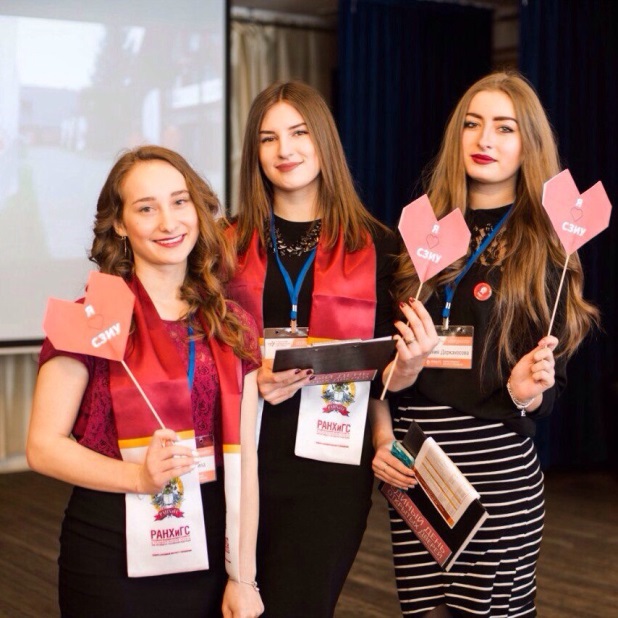 СКИДКИ ПО ОПЛАТЕ ОБУЧЕНИЯ
По направлениям подготовки ФСТ скидка предоставляется на первый год обучения в зависимости от среднего балла ЕГЭ:
Средний балл не менее 70 – 10% за первый год обучения;
Средний балл не менее 73 – 15% за первый год обучения;
Средний балл не менее 83 – 20% за первый год обучения;

 Для получения скидки студенту необходимо написать личное заявление. 

Информация о форме заявления и сроках его подачи будет направлена кураторам.
СКИДКИ ПО ОПЛАТЕ ОБУЧЕНИЯ
ВАЖНО! Стоимость обучения ежегодно индексируется на размер инфляции. 

Студентам направления «Журналистика» скидка определяется исходя из среднего балла ЕГЭ, без учета вступительных испытаний в СЗИУ.
Скидка предоставляется только студентам, сдавшим ЕГЭ.
Условия предоставления и отмены скидки опубликованы на сайте института в разделе «Платные образовательные услуги» (см. Порядок снижения стоимости платных образовательных услуг для студентов и аспирантов, осваивающих в СЗИУ РАНХиГС основные образовательные программы высшего образования - https://spb.ranepa.ru/sveden/files/poryadok-snizheniya-stoimosti-platnyh-obrazovatelnyh-uslug-dlya-studentov-i-aspirantovosvaivayushhih-v-sziu-ranhigs-osnovnye-obrazo.pdf).
ЭЛЕКРОННАЯ ИНФОРМАЦИОННО-ОБРАЗОВАТЕЛЬНАЯ СРЕДА
Доступ в личный кабинет студента в Комплексной автоматизированной системе РАНХиГС
Сервис взаимодействия между участниками образовательного процесса
Доступ к изданиям электронных библиотечных систем и электронным образовательным ресурсам (электронная библиотека)
Доступ к учебным планам, рабочим программам дисциплин, программам практик
Доступ к WiFi института и сервисам i-Music

Для данных сервисов используется логин и пароль, который рассылался по электронной почте.
ЭЛЕКРОННАЯ ИНФОРМАЦИОННО-ОБРАЗОВАТЕЛЬНАЯ СРЕДА
Вход в ЭОС осуществляется через сайт: spb.ranepa.ru
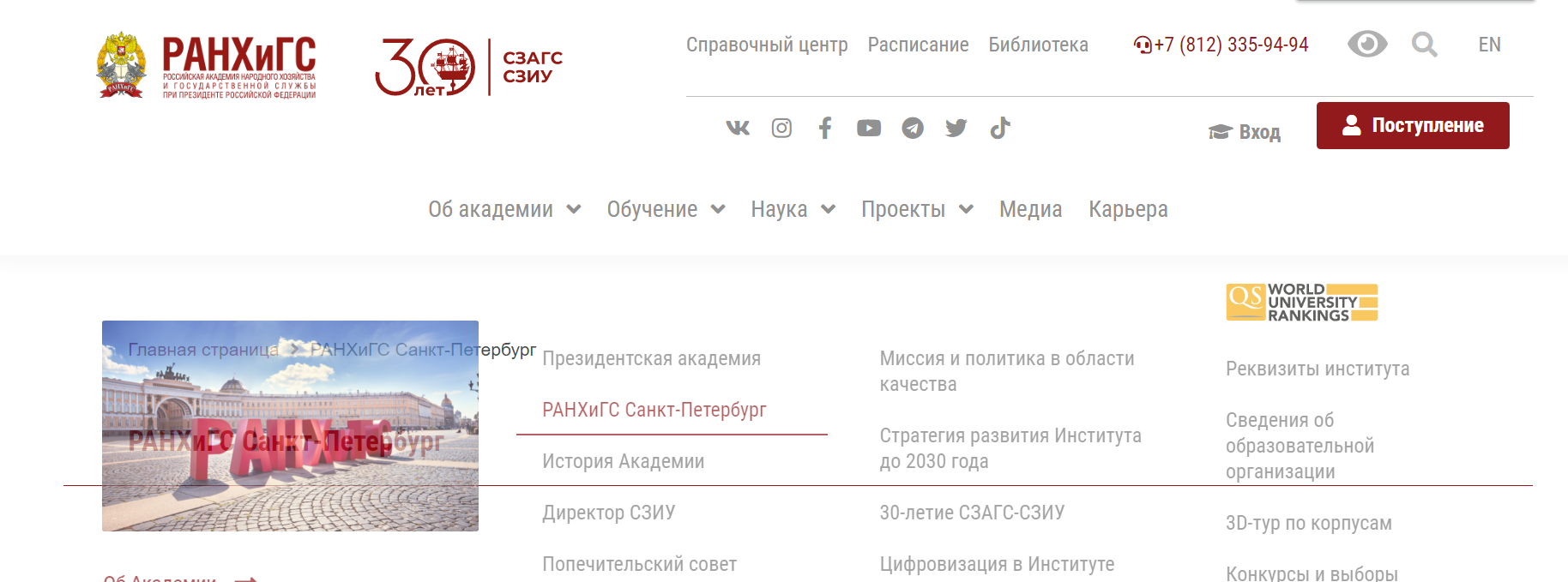 Доступ в личный кабинет студента в Комплексной автоматизированной системе РАНХиГС
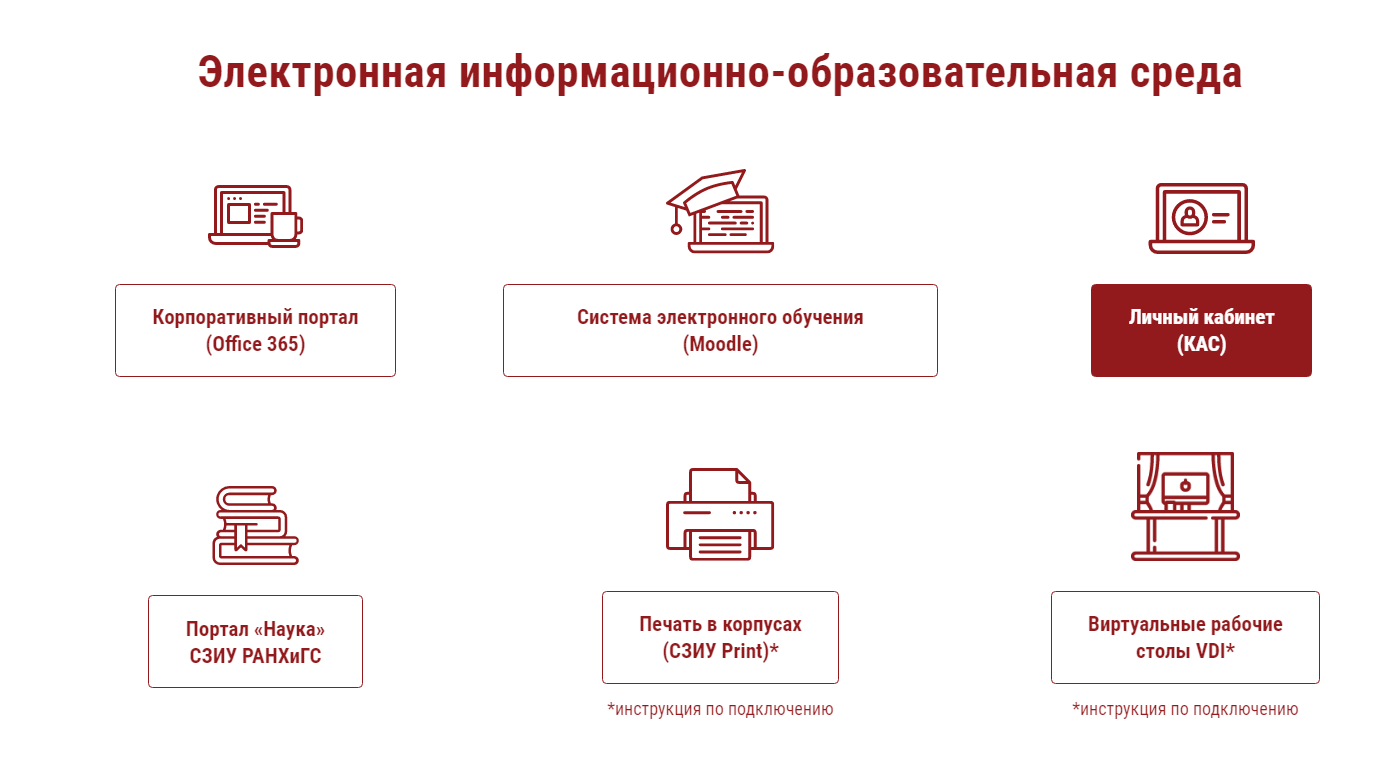 Доступ в корпоративную почту студента 
через личный кабинет
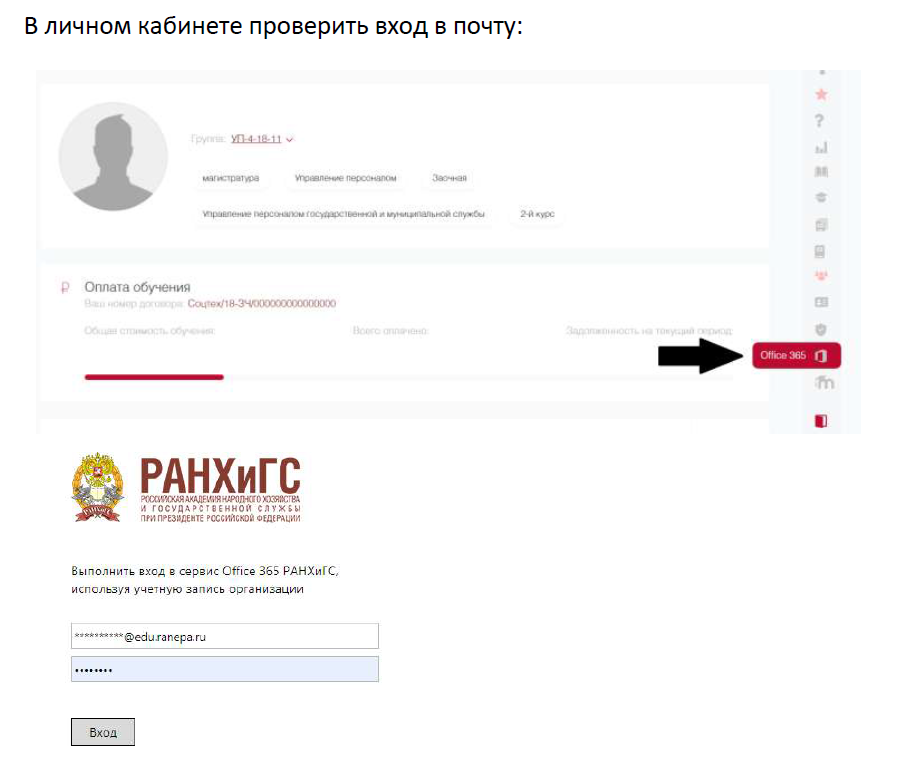 ОБРАТИТЕ ВНИМАНИЕ!
Для студентов имя пользователя вводится в формате ivanov@edu.ranepa.ru
Использование возможностей корпоративной учетной записи студента
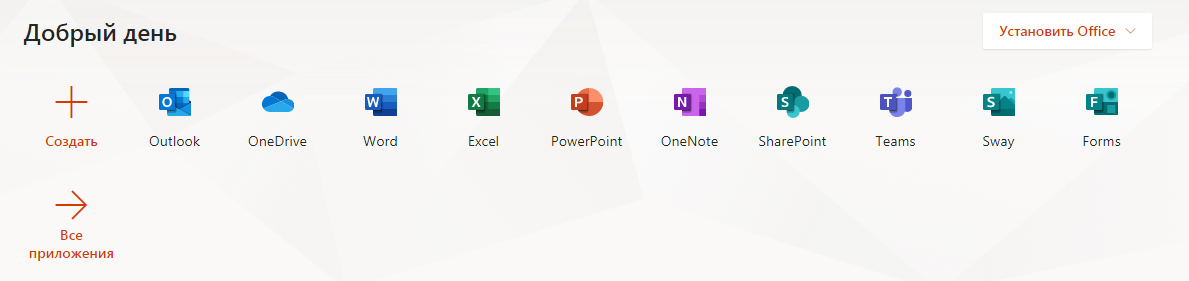 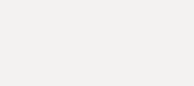 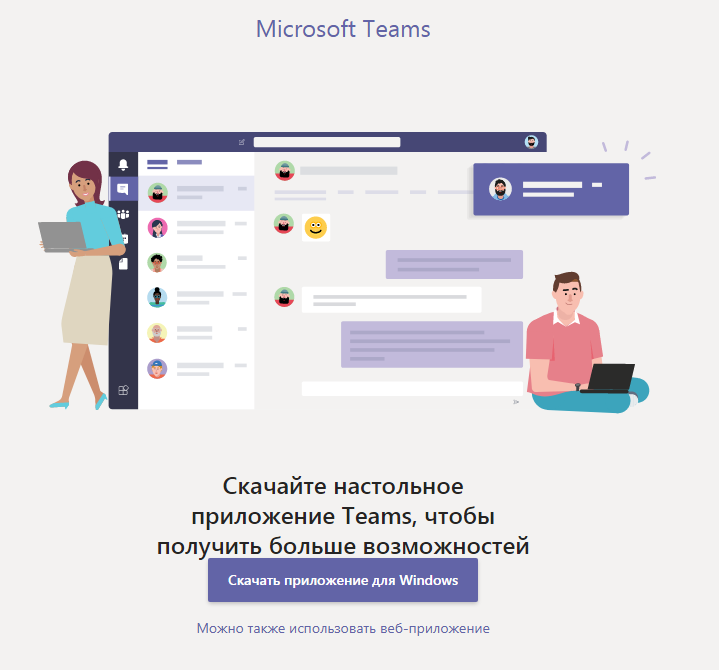 Дистанционное обучение в Microsoft Teams
Проведение лекций и практических занятий, выполнение заданий, обмен файлами и разговоры в одном месте, доступном с любого устройства.
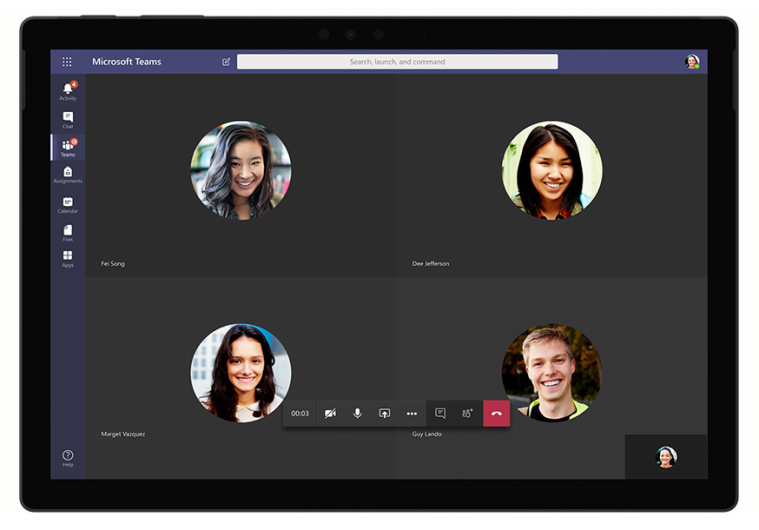 Доступ в СдО moodle через личный кабинет
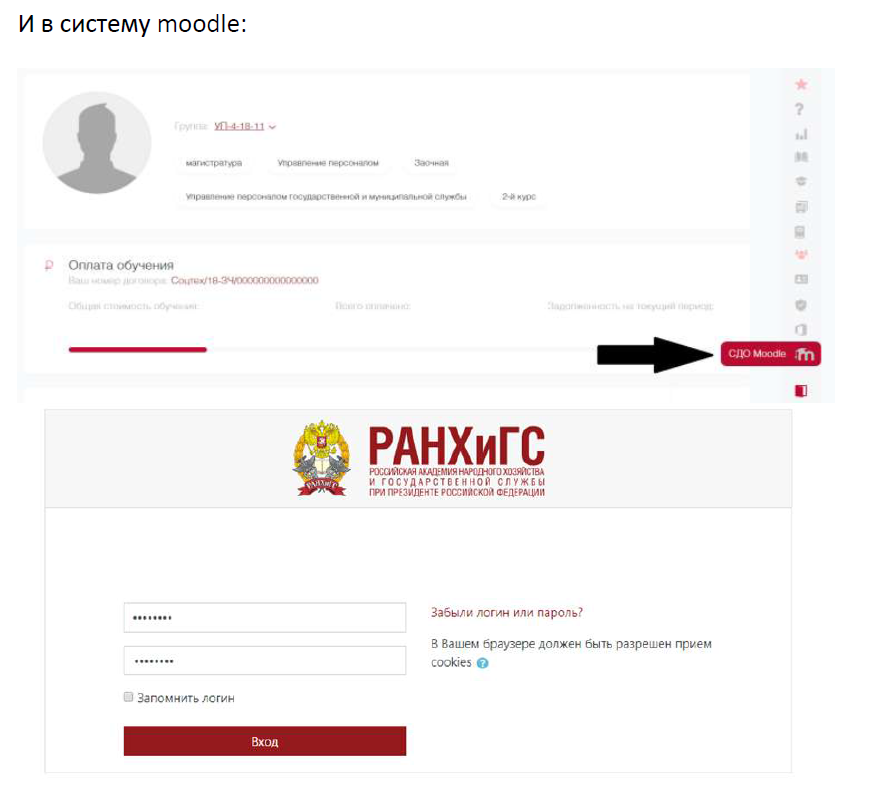 ПРОФИЛЬ MINORS
Основы создания цифрового контента в условиях конвергенции медиа;
Деловая журналистика (Бизнес-журналистика);
Мастерская психологического консультирования;
Мастерская организационного консультирования;
Web-проектирование и дизайн;
От газеты до блокчейна. Технологии управления для успешной карьеры и бизнеса;
Психология успеха;
GR/Взаимодействие с органами государственной власти и политический PR;
Основы организации личного бизнеса;
Промышленный PR;
 Успешный сотрудник средствами HR-менеджмента;
Социальные технологии в управлении;
Пресс-центр.
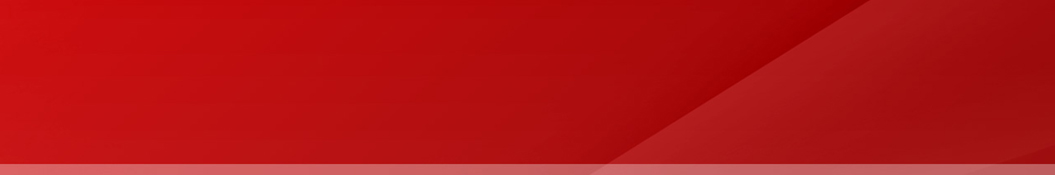 Библиотека 
факультета социальных технологий
Днепропетровская ул., д. 8 (каб. 110)
 
Обслуживание читателей:

с 10.00 до 17.30

Технологический перерыв: с 13.00 до 13.30

Выходные дни: суббота, воскресенье
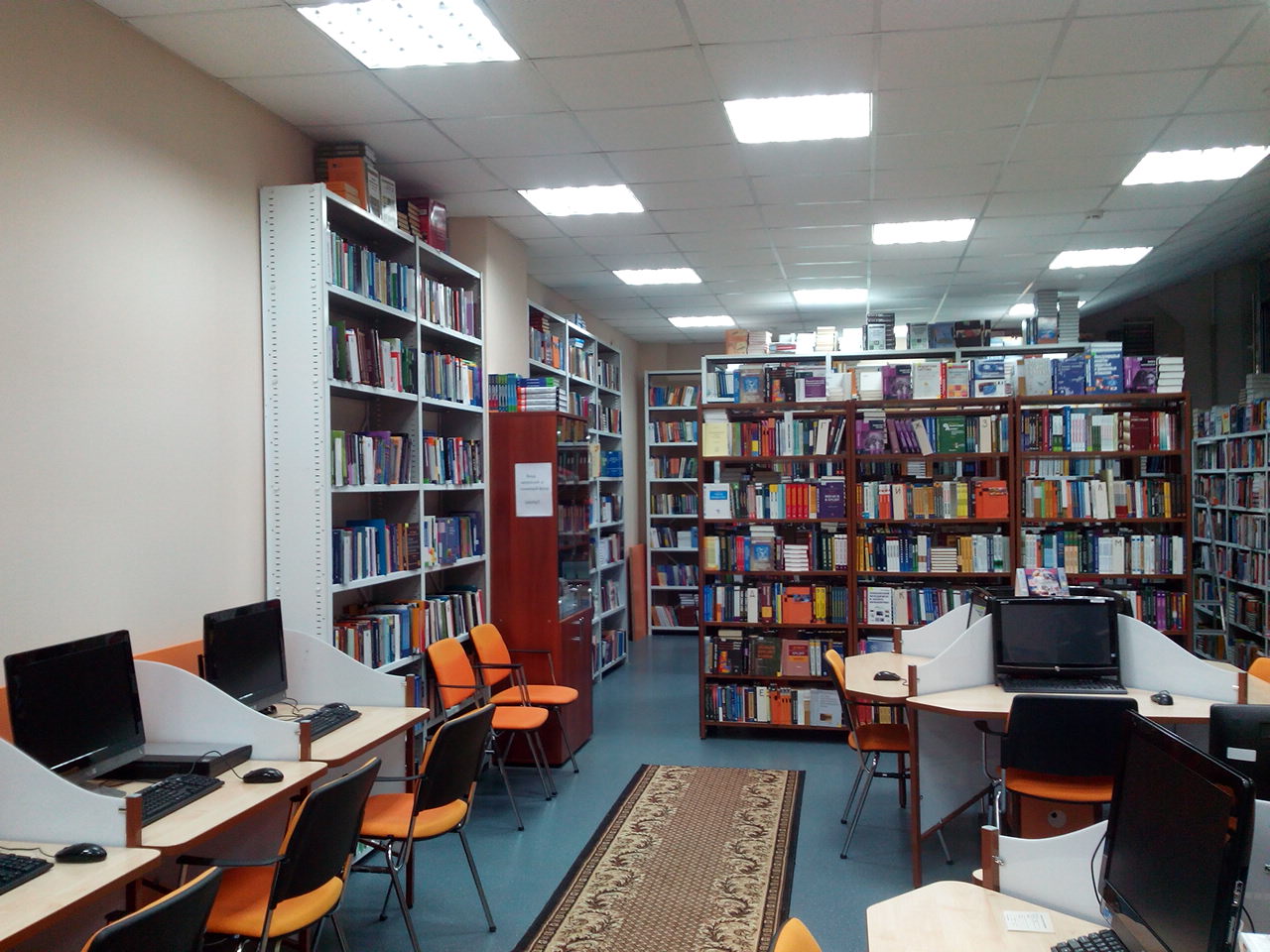 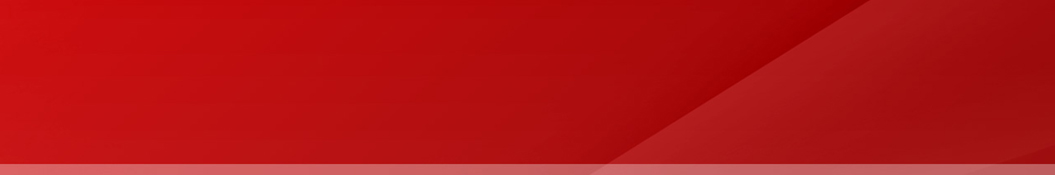 www.nwipa.ru
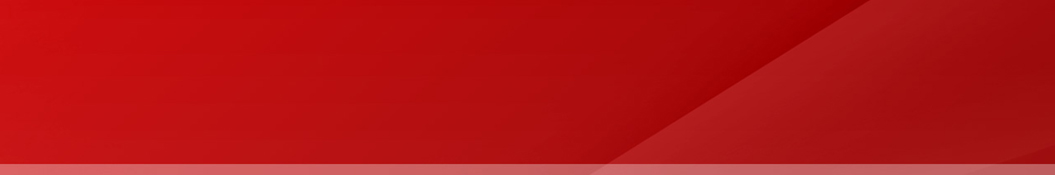 БИБЛИОТЕКА СЗИУ РАНХиГС
График посещения библиотеки студентами ФСТ(для записи студентов 1 курса в библиотеку)
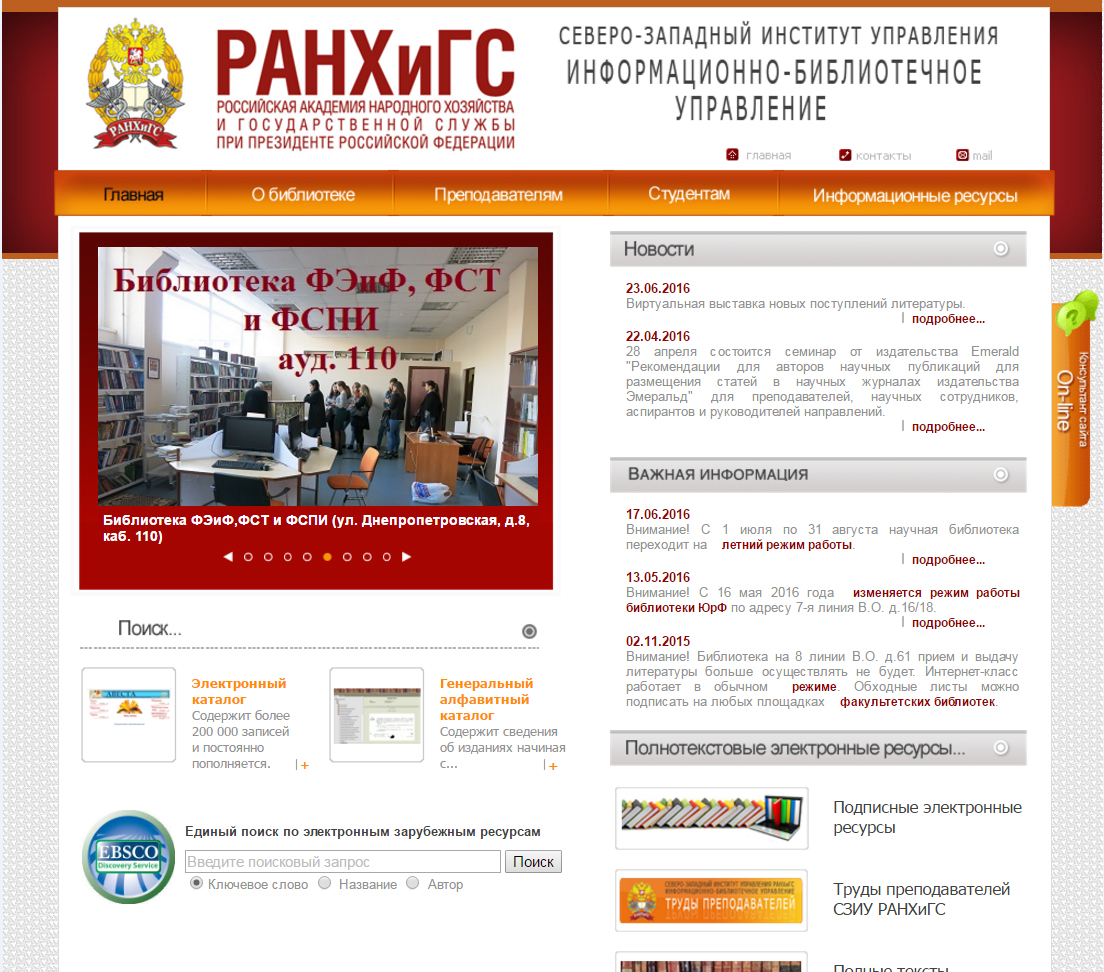 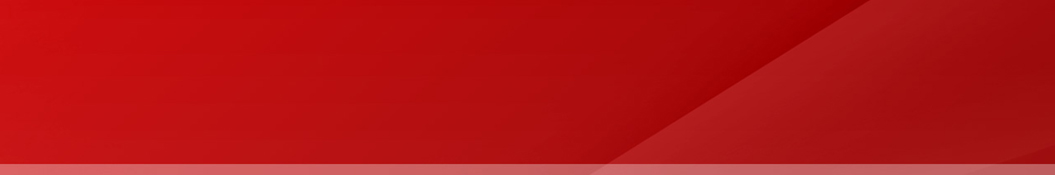 При себе иметь паспорт и студенческий билет!!!
www.nwipa.ru
УПРАВЛЕНИЕ МЕЖДУНАРОДНОГО СОТРУДНИЧЕСТВА
Курирование иностранных студентов
Организация международной деятельности Института
Реализация международных и образовательных проектов
Взаимодействие с консульствами и иностранными представительствами 
Визовая и миграционная поддержка иностранных студентов
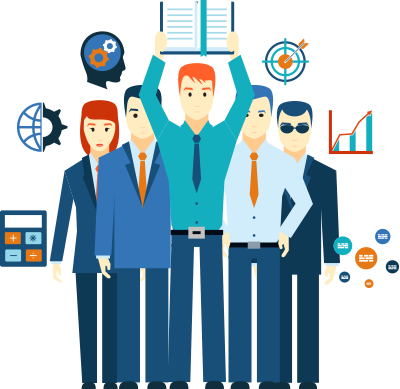 ИНОСТРАННЫМ ГРАЖДАНАМ
иностранцы должны быть поставлены на миграционный учет по месту пребывания не позднее 7 дней после прибытия
Куратор от факультета - заместитель декана по международным вопросам 
КИСЕЛЕВ Владимир Николаевич

Заведующий сектором по работе с иностранными студентами – ТЮШЕВ Андрей Валентинович

Средний проспект В.О., д. 57/43, каб. 302 Телефон: (812) 323-50-92, 335-94-94 (доб. 1294, 1324)
E-mail: tyushev-av@ranepa.ru, ums-sziu@ranepa.ru 

Часы приема: с понедельника по пятницу 9:00 – 16:00Суббота и воскресенье – выходные дни
ВОЕННО-УЧЁТНЫЙ СТОЛ
Ирина Михайловна Удалова 
Средний пр. В.О., д. 57,  каб. 329
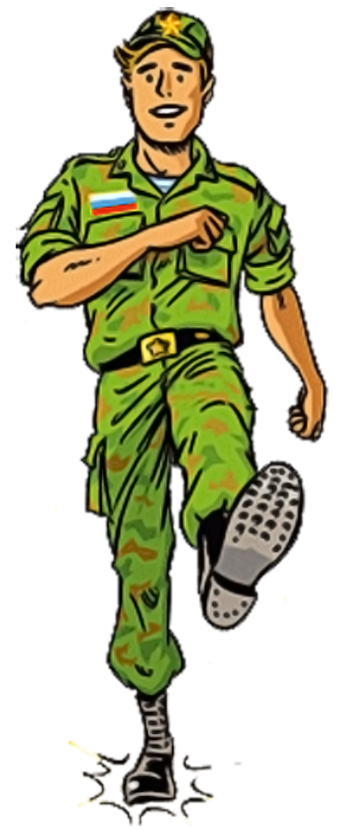 Приемные часы:
пн, вт, чт с 14.00 до 17.30

С собой иметь:
паспорт, приписное свидетельство или военный билет
ВЫЕЗДНЫЕ КУРСЫ «STUDY WEEKS»
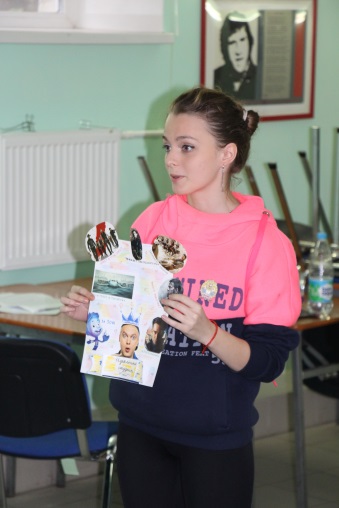 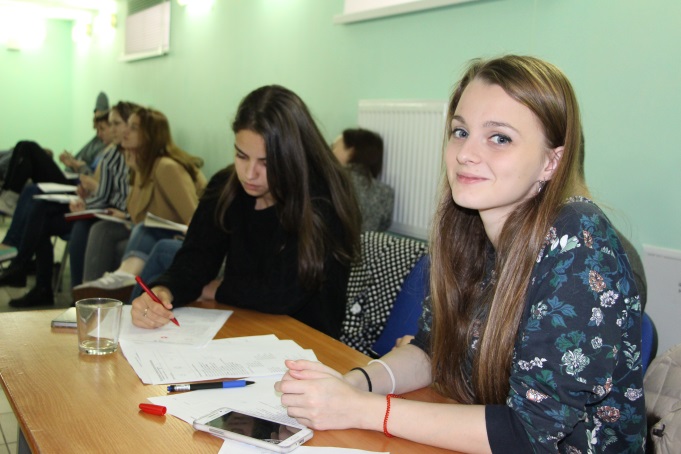 В ИНСТИТУТЕ ЗАПРЕЩАЕТСЯ
Находиться в аудиториях и других помещениях Института в верхней одежде 

Курение на территориях и в помещениях института

Находиться в зданиях и общежитиях Института в состоянии алкогольного, наркотического и токсического опьянения, приносить и употреблять алкогольные напитки и наркотические вещества

Осуществлять продажу и хранение запрещенных препаратов, наркотических средств и алкоголя 

Передавать студенческий билет, зачетную книжку и электронный пропуск другим лицам
В ИНСТИТУТЕ ЗАПРЕЩАЕТСЯ
Мешать проведению занятий и учебных мероприятий (входить в аудиторию и выходить из неё после начала занятий без разрешения преподавателей, громко разговаривать, использовать аудио- и видеотехнику, пользоваться мобильными телефонами и другими средствами коммуникации, играть в карты и в другие азартные игры, приносить в аудитории и на занятия и употреблять пищу, напитки и жевательную резинку)

Вносить и выносить различное оборудование и другие материальные ценности   из учебных аудиторий и других помещений 

Распространять в коммерческих целях рекламные носители сторонних организаций в учебных зданиях Института
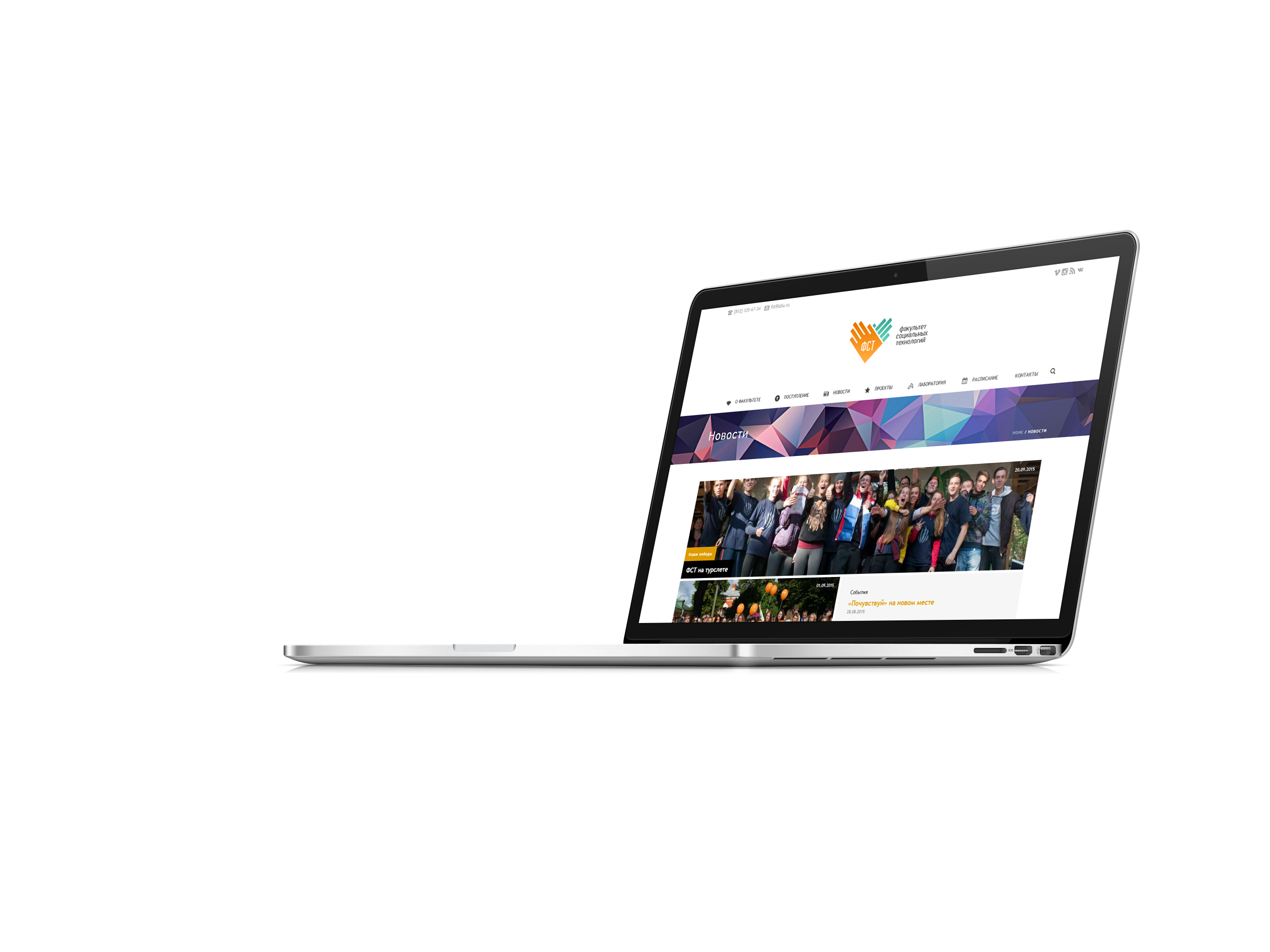 КОНТАКТЫ
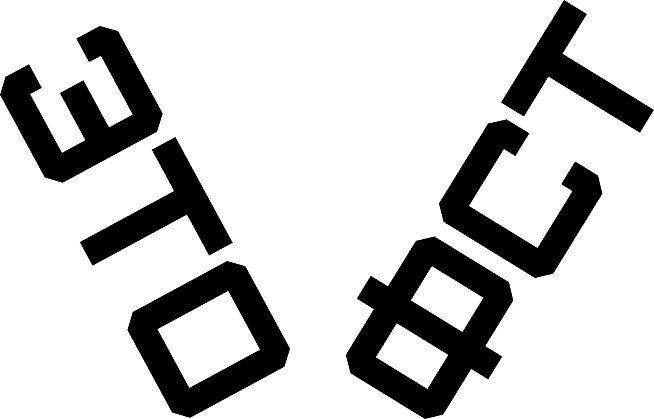 ФАКУЛЬТЕТ СОЦИАЛЬНЫХ ТЕХНОЛОГИЙ
Сайт: fst-sziu.ru
Телефон: (812) 335-67-34
Это ФСТ
Группа ВК: https://vk.com/etofst
E-mail: fst@ranepa.ru
Адрес: ул. Черняховского, д. 6/10